Adoption of Drought Tolerant Maize Varieties under Rainfall Stress in Malawi
Sam Katengeza, Stein Holden & Rodney Lunduka
Norwegian University of Life Sciences
AAAE 5th Conference, 23 – 26 September 2016
United Nations Conference Centre – Addis Ababa Ethiopia
FRIDAY 23 SEPTEMBER 2016
AAAE 5th Conference, Addis Ababa Ethiopia
1
Introduction
Maize = Food security in Malawi. In fact maize is life
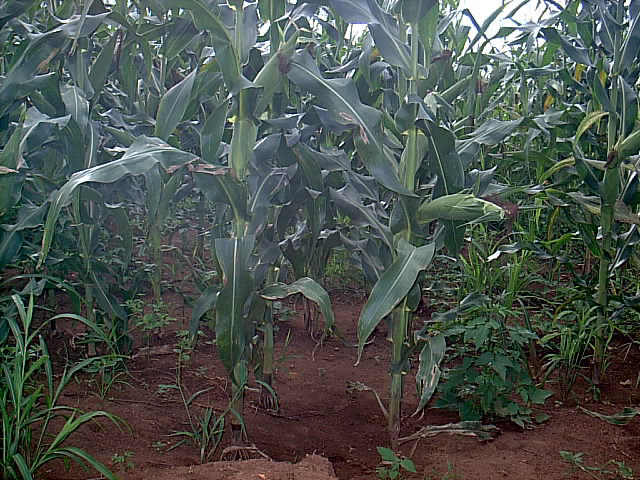 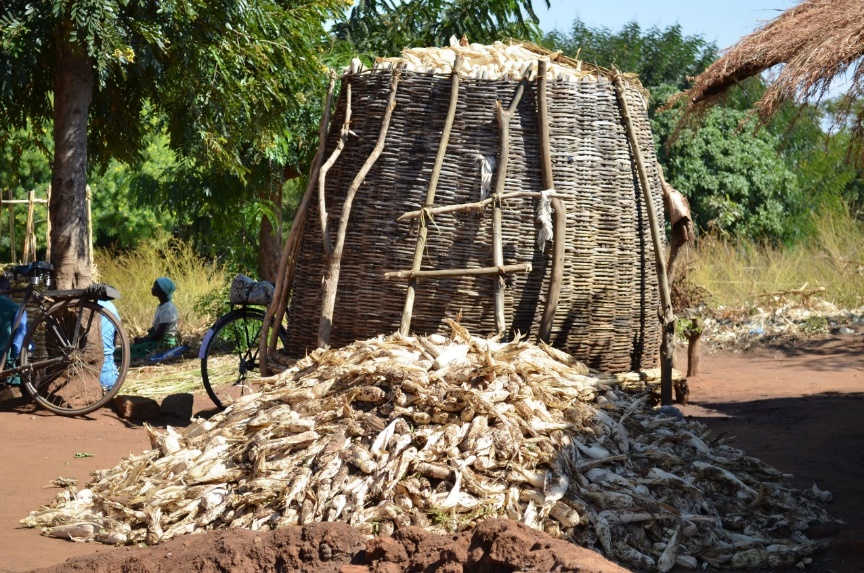 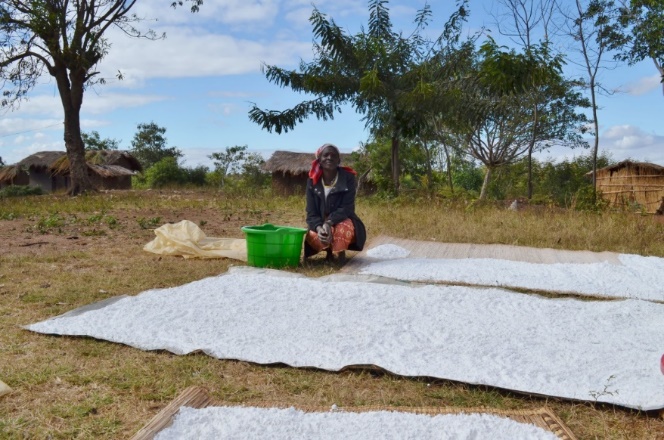 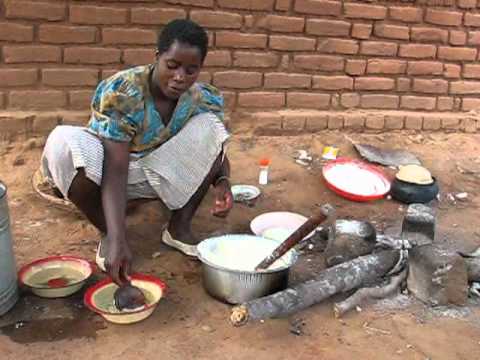 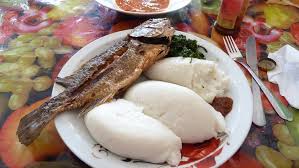 AAAE 5th Conference, Addis Ababa Ethiopia
Sam Katengeza
2
Introduction
However, recurrent weather shocks such as droughts and floods affect agriculture and food security
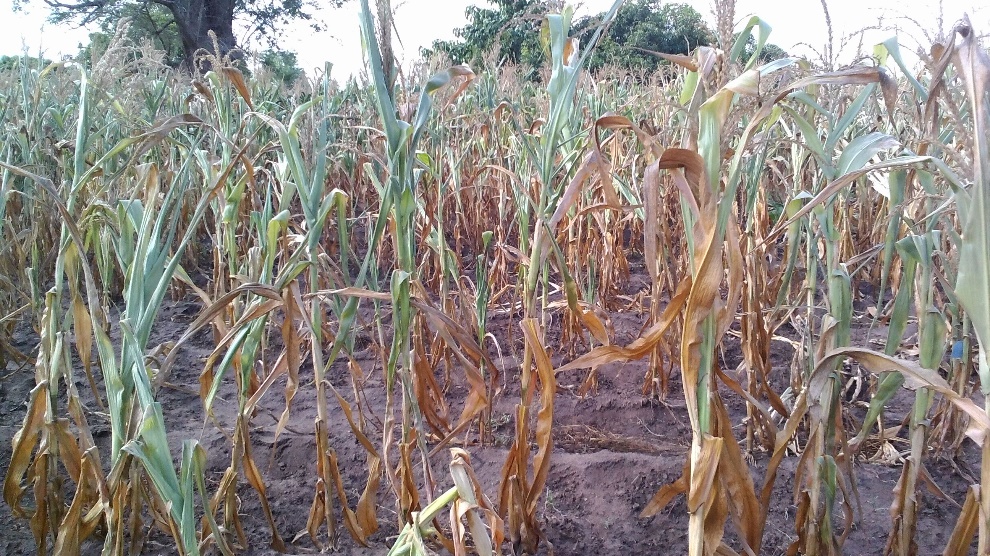 Maize field affected by droughts in Balaka district, Malawi
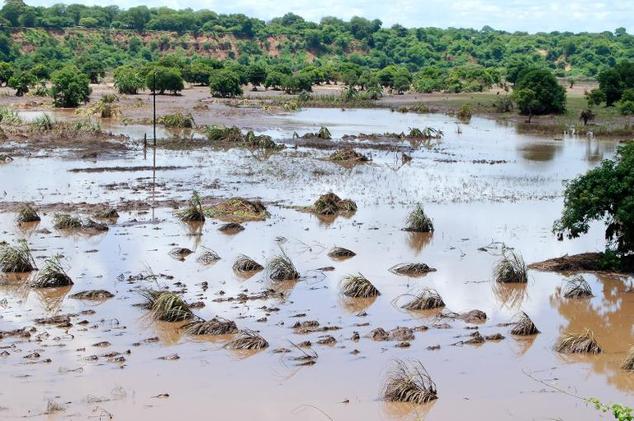 Crop field washed away by 2015 floods in Nsanje district
AAAE 5th Conference, Addis Ababa Ethiopia
Sam Katengeza
3
Introduction
To reduce grinding impacts requires significant transformation in agriculture.

Drought tolerant (DT) maize is one potential technology that has the capacity to help smallholder farmers adapt to drought risks. 

The government of Malawi is thus promoting DT maize through farm input subsidy programme (FISP).
AAAE 5th Conference, Addis Ababa Ethiopia
Sam Katengeza
4
Introduction
On-farm trials show DT maize being superior to other improved hybrids under rainfall stress
DT-Maize under rainfall stress
Other improved maize
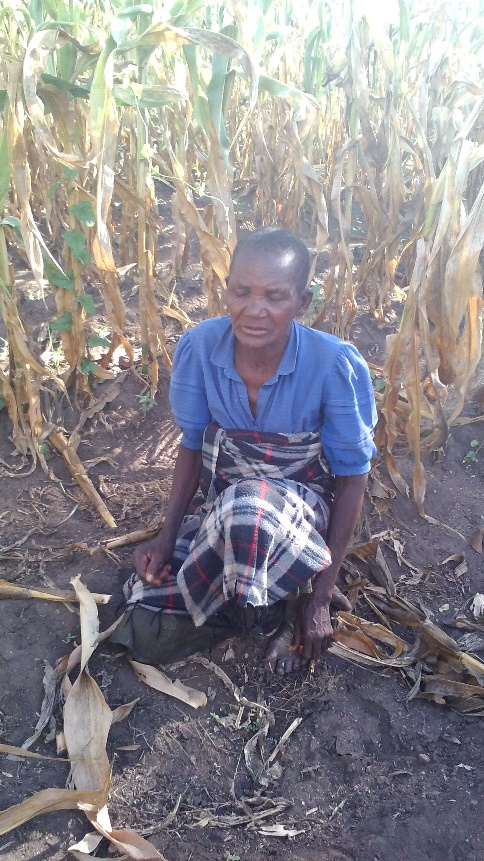 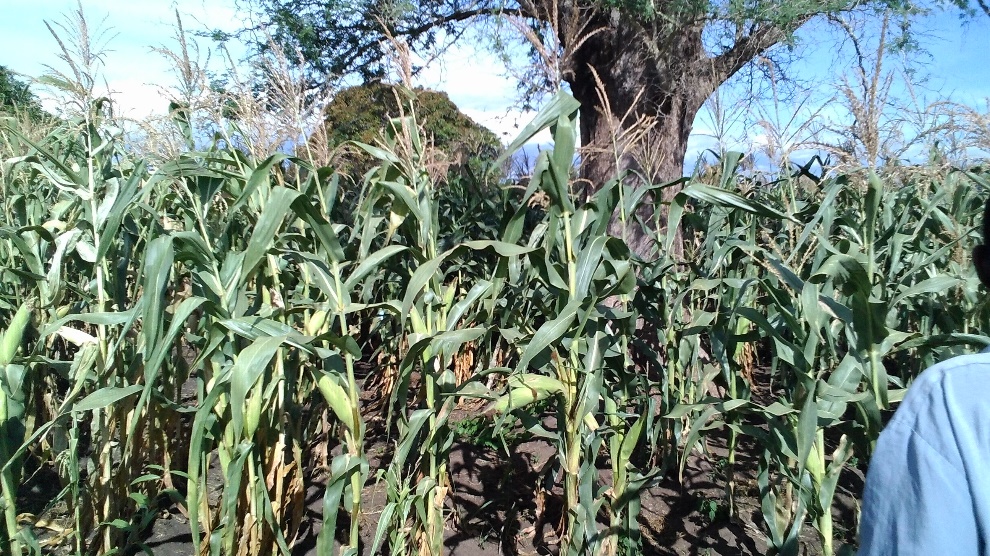 Adjacent plots in Balaka, Malawi under on-Farm Trials by CIMMYT
Sam Katengeza
AAAE 5th Conference, Addis Ababa Ethiopia
5
Introduction
There is however growing interest for hard evidence on impacts and adoption.

Absence of rigorous studies create knowledge market distortions which in turn affect policy formulation and implementation.

So the current question is:
	Are farmers responding to weather shocks by 	adopting weather risk minimising technologies 	such DT maize?
Sam Katengeza
AAAE 5th Conference, Addis Ababa Ethiopia
6
Earlier Studies
Fisher et al. (2015) used cross sectional data from six countries in Africa including Malawi.

Holden and Fisher (2015) used 3-year panel data (2006, 2009 & 2012) for Malawi.

These studies looked at general adoption of DT maize. 

Fisher et al. (2015) reported unavailability of improved seed, inadequate information, lack of resources, and high seed price as major barriers to adoption.
Sam Katengeza
AAAE 5th Conference, Addis Ababa Ethiopia
7
Earlier Studies
Holden and Fisher (2015) reported FISP as a major driver of adoption. Also reported are recent droughts and farmer risk aversion.

We build on these two studies using 4-year panel data (2006, 2009, 2012 & 2015) for Malawi to examine adoption of DT maize under rainfall stress conditions. 

We focus more on how early and late droughts affect adoption.
Sam Katengeza
AAAE 5th Conference, Addis Ababa Ethiopia
8
Model Specification and Estimation Strategy
Sam Katengeza
AAAE 5th Conference, Addis Ababa Ethiopia
9
Model Specification and Estimation Strategy
Sam Katengeza
AAAE 5th Conference, Addis Ababa Ethiopia
10
Study Areas, Data and Sampling Procedure
The paper uses 4-year panel data from six districts in Malawi. 

The data is based on an original sample of 450 households surveyed in 2006, 376 in 2009, 350 in 2012 and 2015.

Data collection involves detailed farm plot level information measured with GPS on plot sizes.

This data captures weather extremes namely, 2006 & 2009 with good rains, 2012 early drought and 2015 flood and late drought.
Sam Katengeza
AAAE 5th Conference, Addis Ababa Ethiopia
11
Results
Sam Katengeza
AAAE 5th Conference, Addis Ababa Ethiopia
12
Descriptive Statistics: Dependent and Explanatory Variables
Sam Katengeza
AAAE 5th Conference, Addis Ababa Ethiopia
13
Descriptive Statistics: Dependent and Explanatory Variables
Adoption increased from 2006 – 2012 but decreased in 2015
Sam Katengeza
AAAE 5th Conference, Addis Ababa Ethiopia
14
Descriptive Statistics: Dependent and Explanatory Variables
FISP increased from 2006 – 2012 but decreased in 2015
Sam Katengeza
AAAE 5th Conference, Addis Ababa Ethiopia
15
Descriptive Statistics: Dependent and Explanatory Variables
Average rainfall been decreasing from 2009 – 2015
Sam Katengeza
AAAE 5th Conference, Addis Ababa Ethiopia
16
Descriptive Statistics: Dependent and Explanatory Variables
Is rainfall stress affecting adoption of DT or simply FISP?
Sam Katengeza
AAAE 5th Conference, Addis Ababa Ethiopia
17
Models without household characteristics
Sam Katengeza
AAAE 5th Conference, Addis Ababa Ethiopia
18
Models without household characteristics
FISP increases likelihood of adopt
Early droughts increases likelihood of adopt
Late droughts decreases likelihood
Good rains decreases probability of adopt
Sam Katengeza
AAAE 5th Conference, Addis Ababa Ethiopia
19
Models with household characteristics
Sam Katengeza
AAAE 5th Conference, Addis Ababa Ethiopia
20
Discussion of results
The results show a significant relationship between farmers’ exposure to drought and adoption of DT maize.


Early dry spells increase the likelihood of adoption but late drought reduces the probability.
Exposure to previous early droughts makes farmers respond to likely reoccurrence of the dry spell in the following year.

Again farmers do replant after an early drought and experience prove early maturing DT maize is preferred.
Sam Katengeza
AAAE 5th Conference, Addis Ababa Ethiopia
21
Discussion of results
Though not conclusive, negative impact of late droughts on adoption could be:
Associated with performance of the varieties (to be studied in detail in the next paper).

Lack of awareness on potential impact of DT

Farmers are still confusing DT and early maturing/drought escaping varieties

Droughts comes late after farmers have already made planting decisions
Sam Katengeza
AAAE 5th Conference, Addis Ababa Ethiopia
22
Conclusion
DT adoption increased from 2006 – 2012 but decreased in 2015
Decrease attributed to substantial decrease in FISP

There is however strong evidence of positive impact of drought 
Thus, farmers learn from exposure to drought and respond by adopting risk reducing technologies.

Another important driver of adoption as noted is the farm input subsidy programme.
Sam Katengeza
AAAE 5th Conference, Addis Ababa Ethiopia
23
Key Messages
In the face of weather shocks, promoters of agricultural technologies should first consider those that are perceived by farmers themselves as climate risk reducing. 

In Malawi with FISP contributing significantly to adoption, extension messages should be intensified with empirical evidence so that farmers continue using DT even after FISP. 

Famers response more to early droughts suggests the need for breeding and disseminating more early maturing DT varieties. 

DT varieties should be well labelled accompanied by good extension messages to allow farmers make informed decisions.
Sam Katengeza
AAAE 5th Conference, Addis Ababa Ethiopia
24
Next?
Empirical evidence on impact of DT maize on productivity increase in the face of weather shocks.

Dynamics of adoption of other climate-smart agriculture technologies other than DT maize.
Sam Katengeza
AAAE 5th Conference, Addis Ababa Ethiopia
25
THE END
THANK YOU FOR YOUR ATTENTION
Sam Katengeza
AAAE 5th Conference, Addis Ababa Ethiopia
26